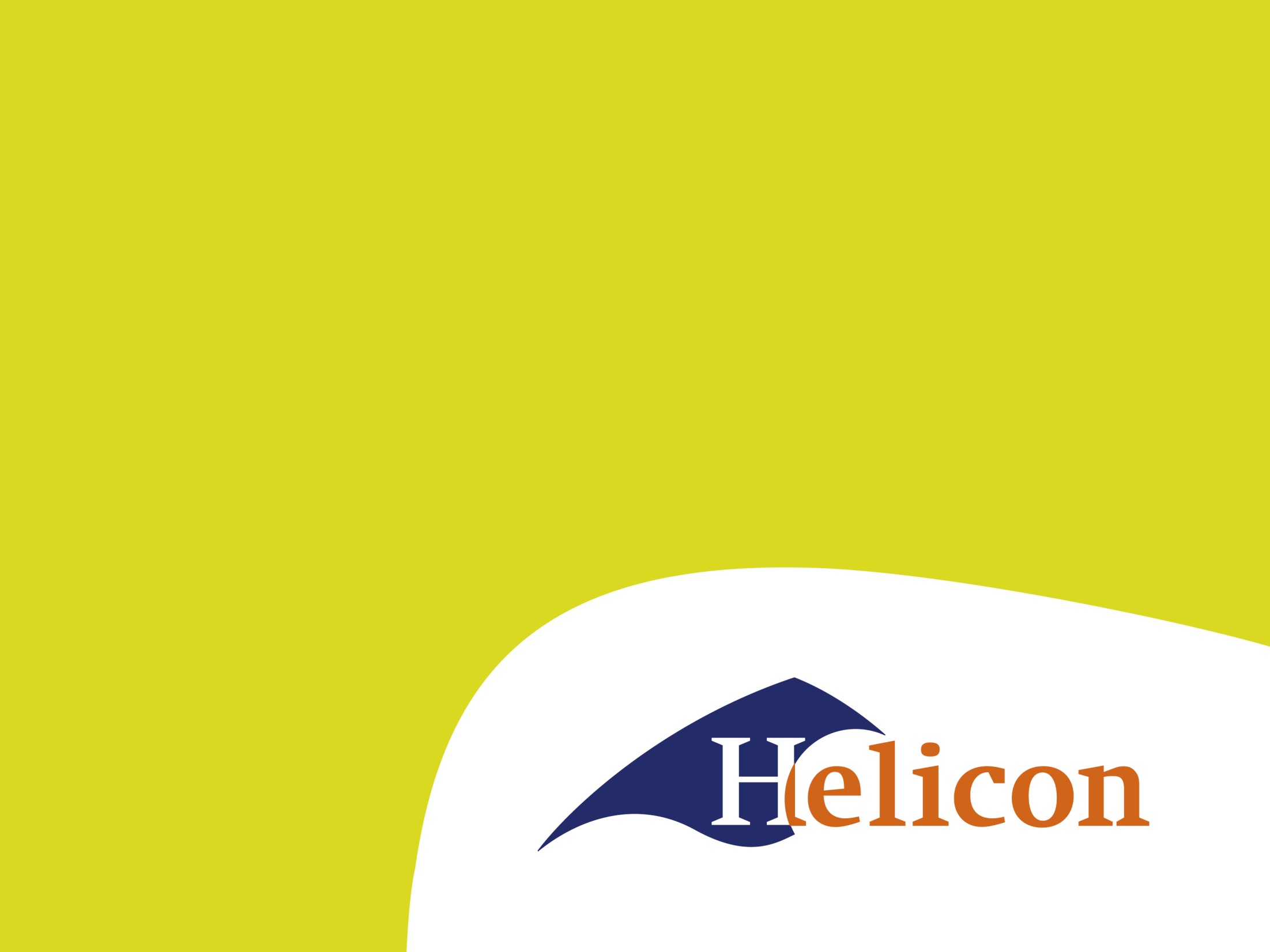 4. Grondbewerking
Voedergewassen
Grondbewerking
Nodig voor:
Ongestoorde groei snelle en intensieve doorworteling van bodem 

Bodemstructuur behouden
Hoofdgrondbewerking
Zaaibedbereiding 
Stoppelbewerking 
Corrigerende grondbewerkingen
2
Hoofdgrondbewerking
Onderwerken gewasresten en onkruiden
Verbetering van afvoer en berging neerslag
Wegnemen van opp. verdichtingen tijdens oogst 

Zandgrond  voorjaar
Kleigrond  najaar 

Diepere bewerking (> 25cm) kan zorgen voor schrale grond
3
Kerende bewerking 
Ploeg /spitten
Gewas en onkruidresten worden weggewerkt

Mengende bewerking 
Cultivator 
Verdichtingen bouwvoor losmaken 

Cultivator en spitmachine gewasresten minder weggewerkt en onkruiddruk is hoger
4
Zaaibereiding
Belangrijk 
Grond tot op zaaidiepte los
Vlakke ligging 

Wat wil je bereiken 
Losse boven grond
Snelle opwarming grond 
Minder vervuiling door oogst
5
Stoppelbewerking
Waarom belangrijk
Oppervlakte verdichtingen tegengaan
Afvoer overtollige neerslag 
Bestrijden van overblijvend onkruid
Vertering van stoppelresten


Zaaibed klaarleggen
6
Corrigerende grondbewerkingen
Wanneer nodig? 

Bewerkingen doen onder droge omstandigheden 
Vaak na maïsoogst 
Niet dieper dan de verdichting is 
Geen schrale grond naar boven halen 

Hoe verdichting voorkomen?

Ook neerslag heeft invloed  kiemfase
7
Maak de vragen van hoofdstuk 4
8